«Готов к труду и обороне»
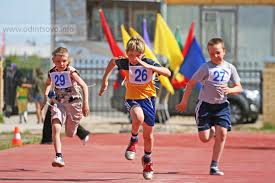 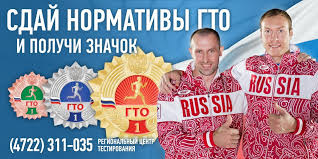 Президент РФ Владимир Путин своим Указом от 24 марта распорядился ввести в действие физкультурный комплекс "Готов к труду и обороне" (ГТО) с 1 сентября 2014 года. Выполнившие нормативы комплекса будут отмечены золотыми, серебряными или бронзовыми знаками отличия, а также получат массовые спортивные разряды и звания. Обладание такими знаками отличия даст бонусы при поступлении в высшие учебные заведения.Возможно, значок ГТО со временем станет очень популярным у молодежи. В былые времена его наличие говорило о том, что перед вами человек, который старается быть гармонично развитой личностью..	 В зависимости от уровня достижений сдающие нормативы каждой ступени награждались золотым или серебряным значком «ГТО», выполняющие нормативы в течение ряда лет — «Почётным значком ГТО». Коллективы физкультуры предприятий, учреждений, организаций, добившиеся особых успехов по внедрению комплекса ГТО в повседневную жизнь трудящихся, награждались знаком «За успехи в работе по комплексу ГТО».
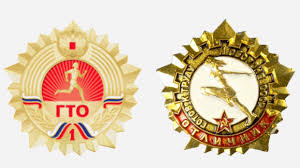 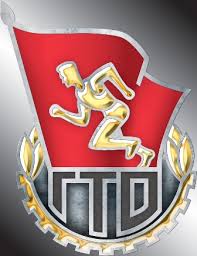 Цель комплекса ГТО – увеличение продолжительности жизни населения с помощью систематической физической подготовки.	Задача – массовое внедрение комплекса ГТО, охват системой подготовки всех возрастных групп населения.	Принципы – добровольность и доступность системы подготовки для всех слоев населения, медицинский контроль, учет местных традиций и особенностей.	Содержание комплекса – нормативы ГТО и спортивных разрядов, система тестирования, рекомендации по особенностям двигательного режима для различных групп.Структура комплекса включает 11 ступеней, для каждой из которых установлены виды испытаний и нормативы их выполнения для права получения в первых семи из них бронзового, серебряного или золотого знака и без вручения знака в остальных четырех в зависимости от пола и возраста. Кроме того, для каждой ступени определены необходимые знания, умения и рекомендации к двигательному режиму.
=
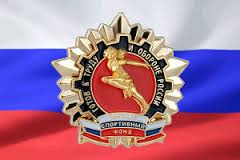 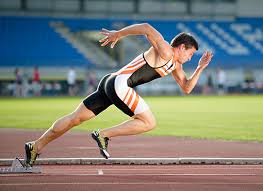 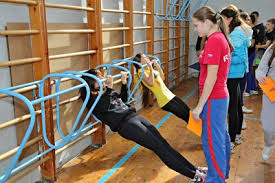 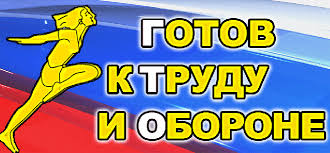 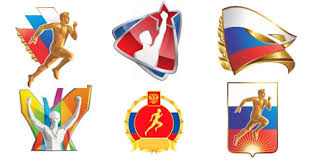 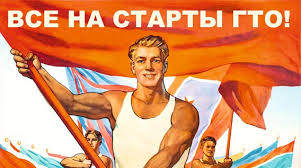 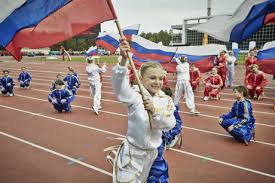 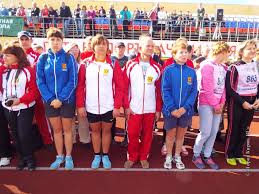 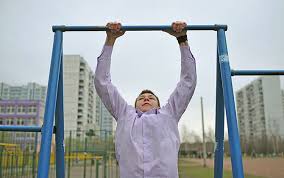